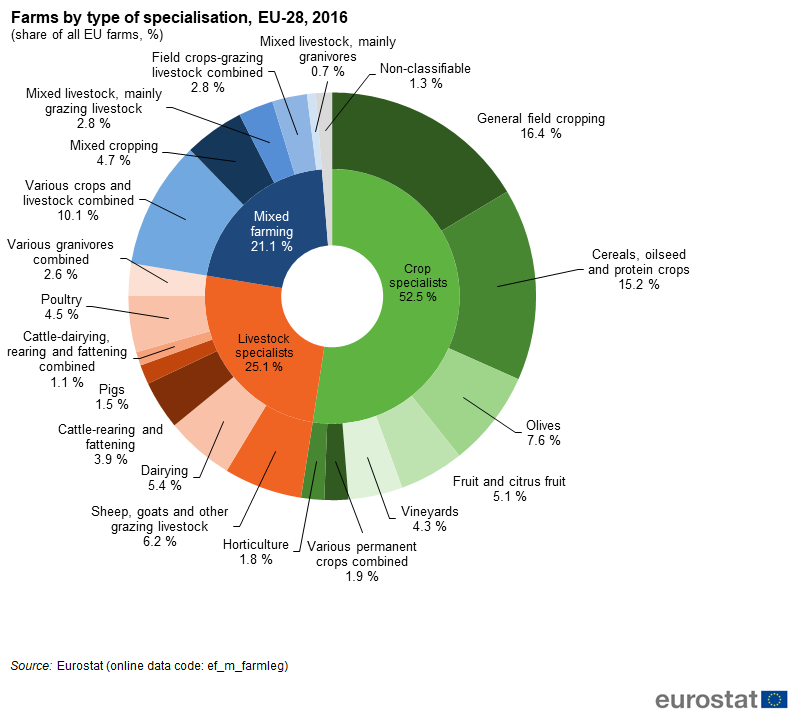 Στατιστική ΙΙΙ
ΣΤΑΤΙΣΤΙΚΗ ΙΙΙ - Άγγελος Λιοντάκης
1
100(1- α) % Διάστημα Εμπιστοσύνης για τη μέση τιμή, p, της κατανομής Bernoulli
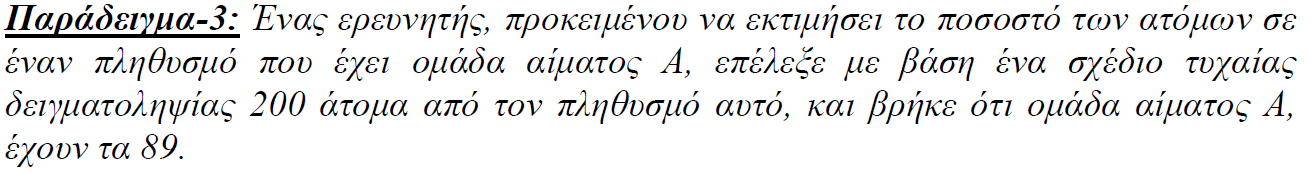 Κατασκευάστε το διάστημα εμπιστοσύνης για το ποσοστό των ατόμων με ομάδα αίματος Α
ΣΤΑΤΙΣΤΙΚΗ ΙΙΙ - Άγγελος Λιοντάκης
2
100(1- α) % Διάστημα Εμπιστοσύνης για τη μέση τιμή, p, της κατανομής Bernoulli
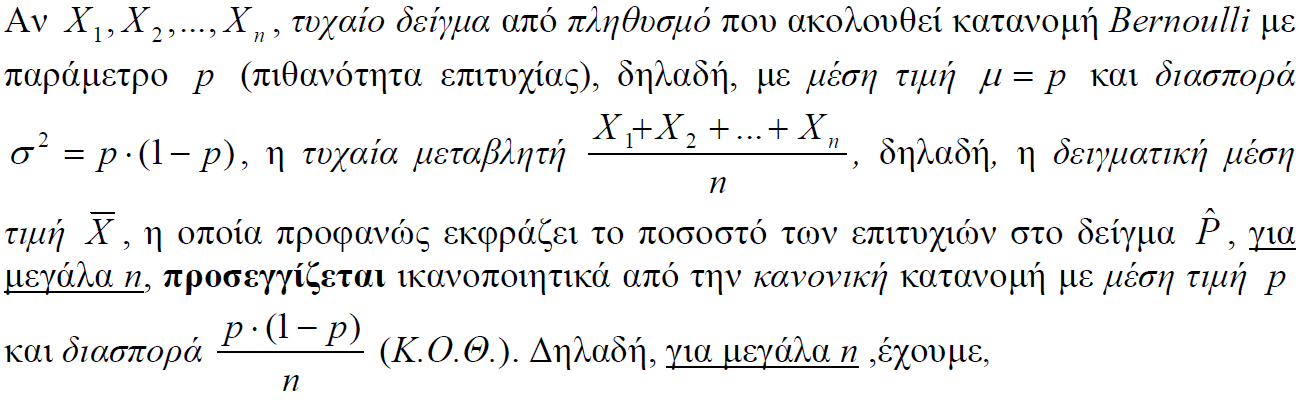 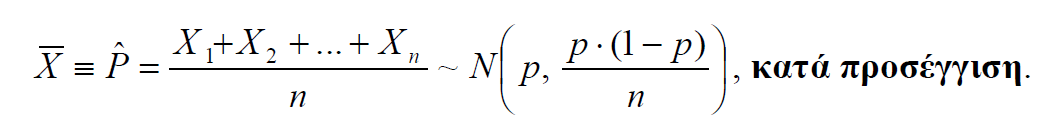 Προϋποθέσεις →
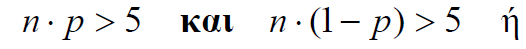 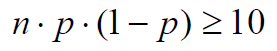 ΣΤΑΤΙΣΤΙΚΗ ΙΙΙ - Άγγελος Λιοντάκης
3
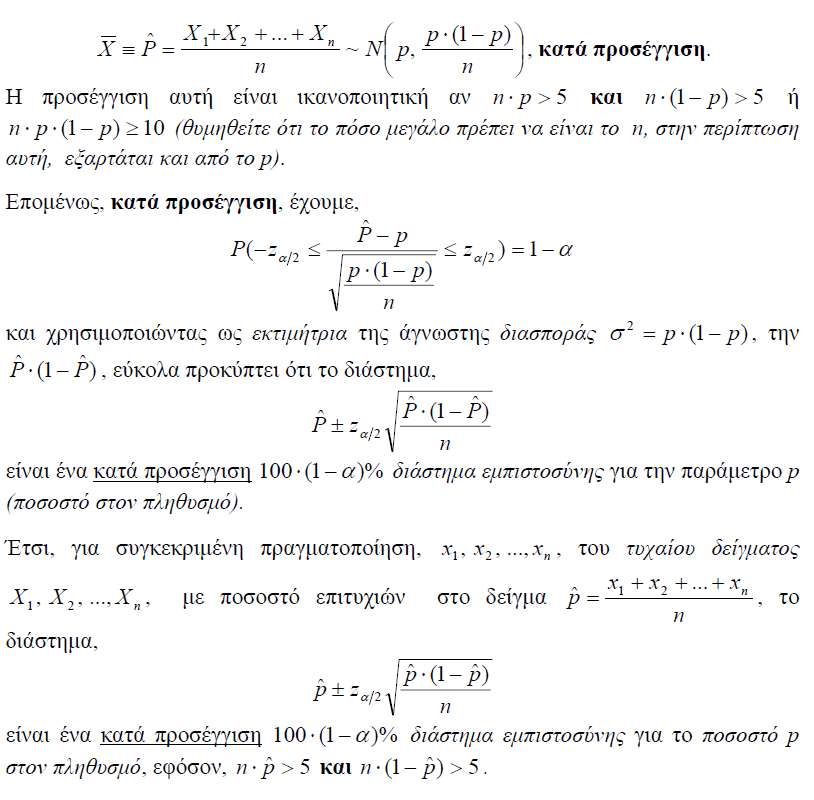 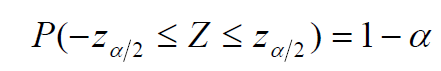 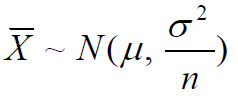 ΣΤΑΤΙΣΤΙΚΗ ΙΙΙ - Άγγελος Λιοντάκης
4
Παράδειγμα
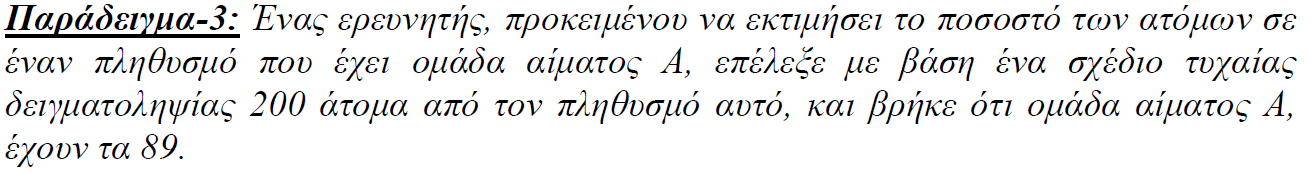 Κατασκευάστε το διάστημα εμπιστοσύνης για το ποσοστό των ατόμων με ομάδα αίματος Α
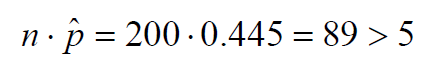 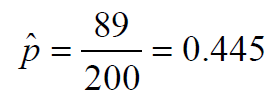 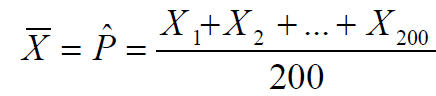 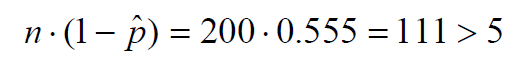 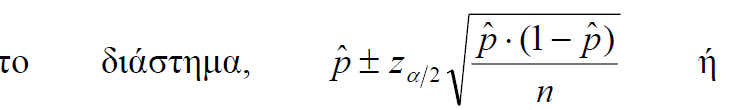 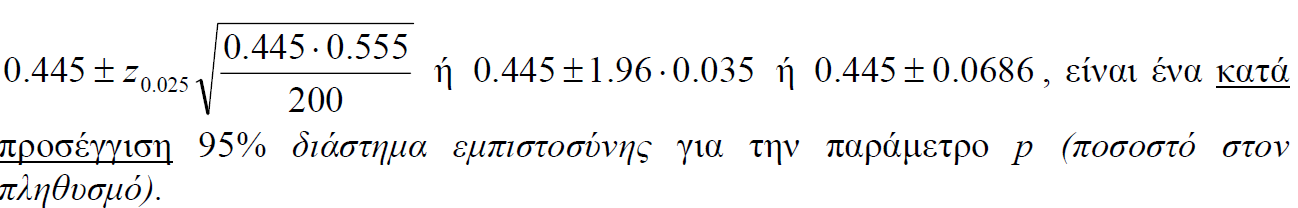 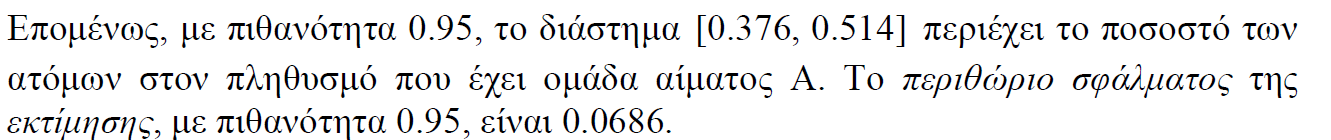 ΣΤΑΤΙΣΤΙΚΗ ΙΙΙ - Άγγελος Λιοντάκης
5
Περιθώριο Σφάλματος
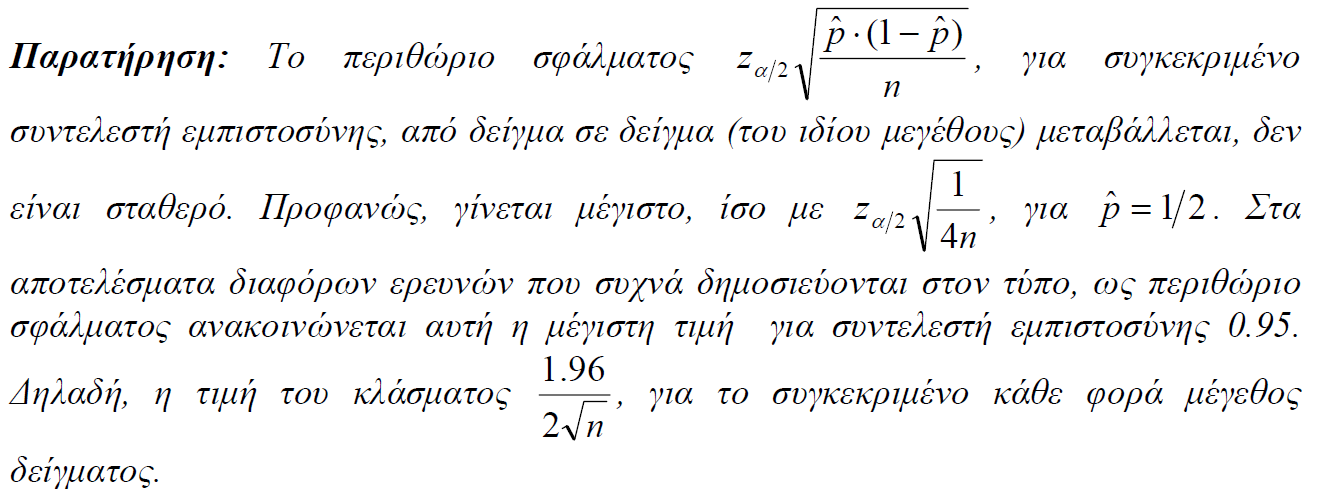 ΣΤΑΤΙΣΤΙΚΗ ΙΙΙ - Άγγελος Λιοντάκης
6
Περιθώριο Σφάλματος
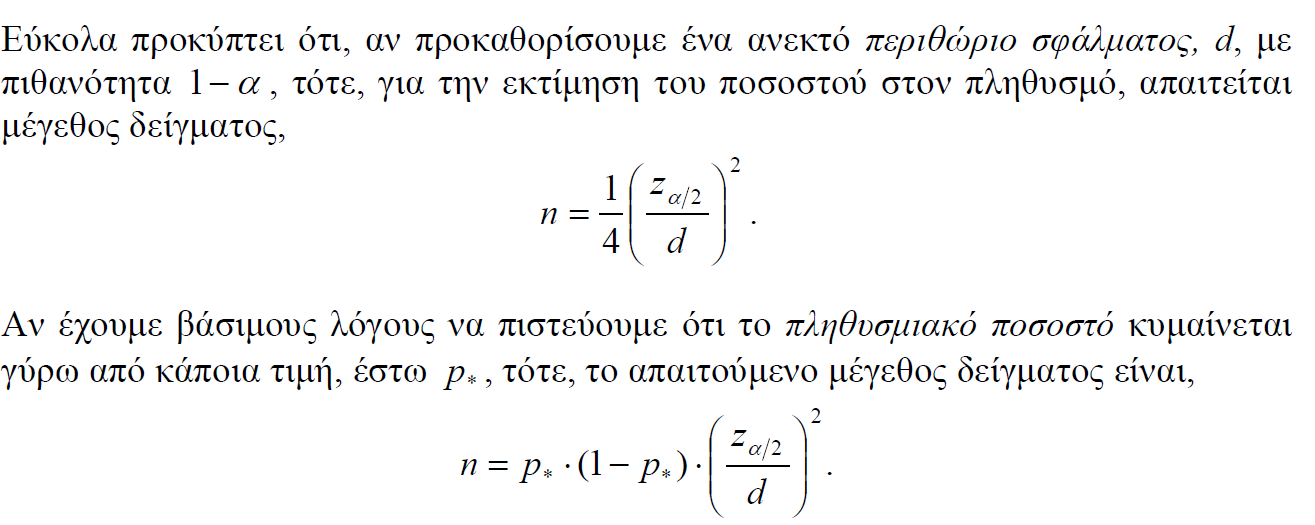 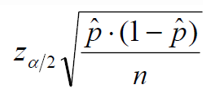 p=1/2
d =
ΣΤΑΤΙΣΤΙΚΗ ΙΙΙ - Άγγελος Λιοντάκης
7
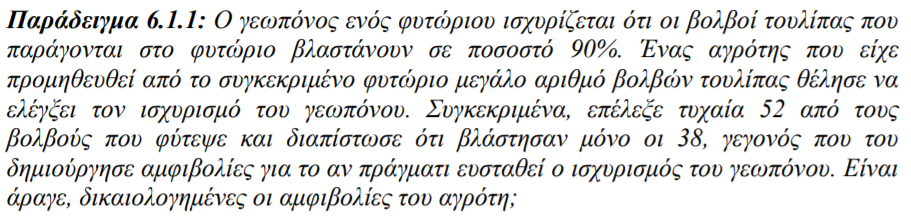 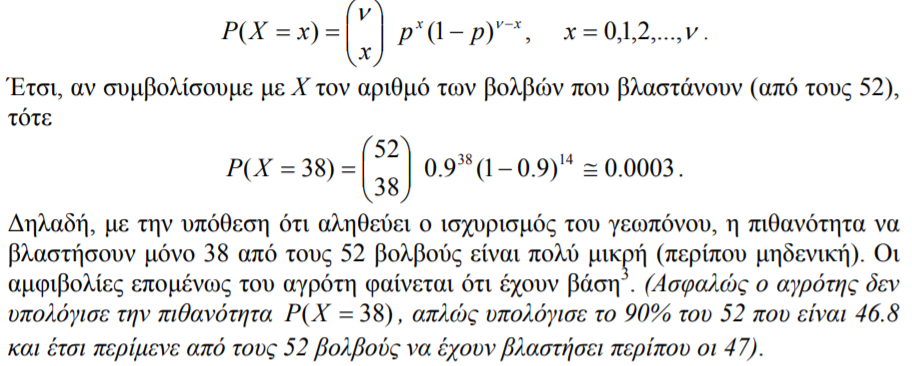 ΣΤΑΤΙΣΤΙΚΗ ΙΙΙ - Άγγελος Λιοντάκης
8
Διάστημα Εμπιστοσύνης
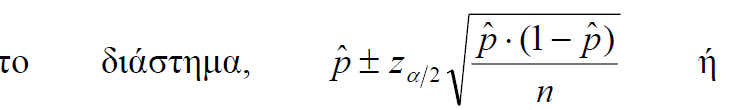 [99% διάστημα εμπιστοσύνης]
Προϋποθέσεις →
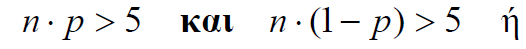 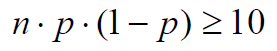 ΣΤΑΤΙΣΤΙΚΗ ΙΙΙ - Άγγελος Λιοντάκης
9
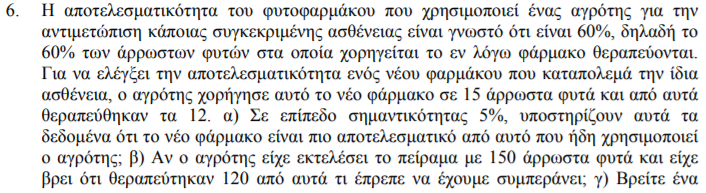 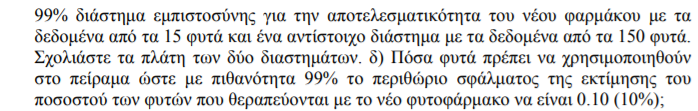 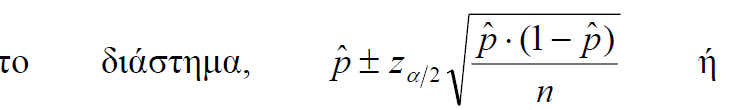 p =
ΣΤΑΤΙΣΤΙΚΗ ΙΙΙ - Άγγελος Λιοντάκης
10
100(1- α) % Διαστήματα Εμπιστοσύνης για τη διαφορά, μ1- μ2, των μέσων τιμών δύο πληθυσμών
Εξαρτημένα δείγματα ή δείγματα από ζευγαρωτές παρατηρήσεις
ένα ζεύγος παρατηρήσεων μπορεί να ληφθεί από την ίδια πειραματική ή δειγματοληπτική μονάδα πριν και μετά από κάποια επέμβαση ή υπό δύο διαφορετικές επεμβάσεις σε κάποια χρονική απόσταση
Ανεξάρτητα δείγματα
ΣΤΑΤΙΣΤΙΚΗ ΙΙΙ - Άγγελος Λιοντάκης
11
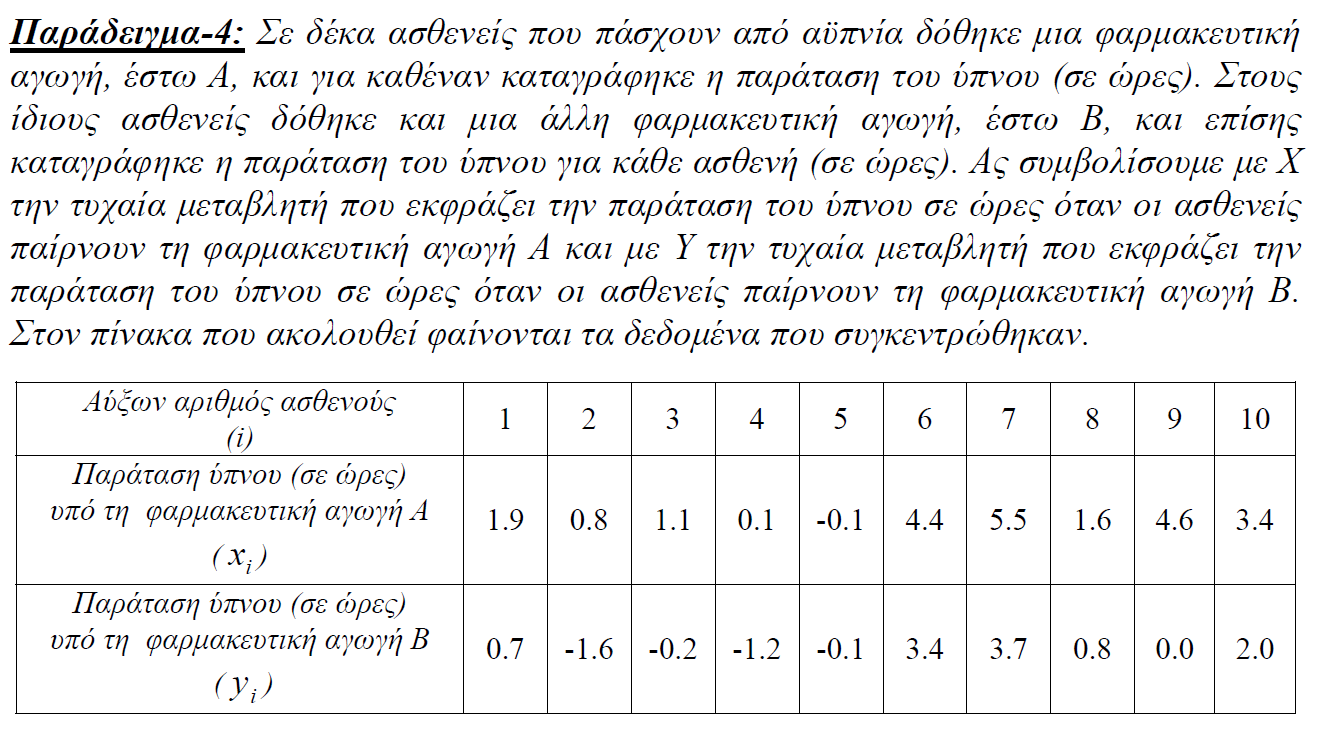 ΣΤΑΤΙΣΤΙΚΗ ΙΙΙ - Άγγελος Λιοντάκης
12
Το σκεπτικό…
ΣΤΑΤΙΣΤΙΚΗ ΙΙΙ - Άγγελος Λιοντάκης
13
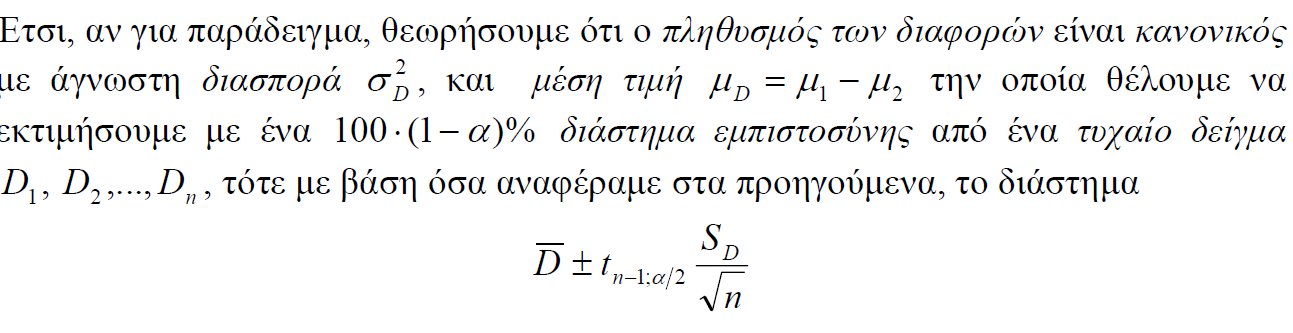 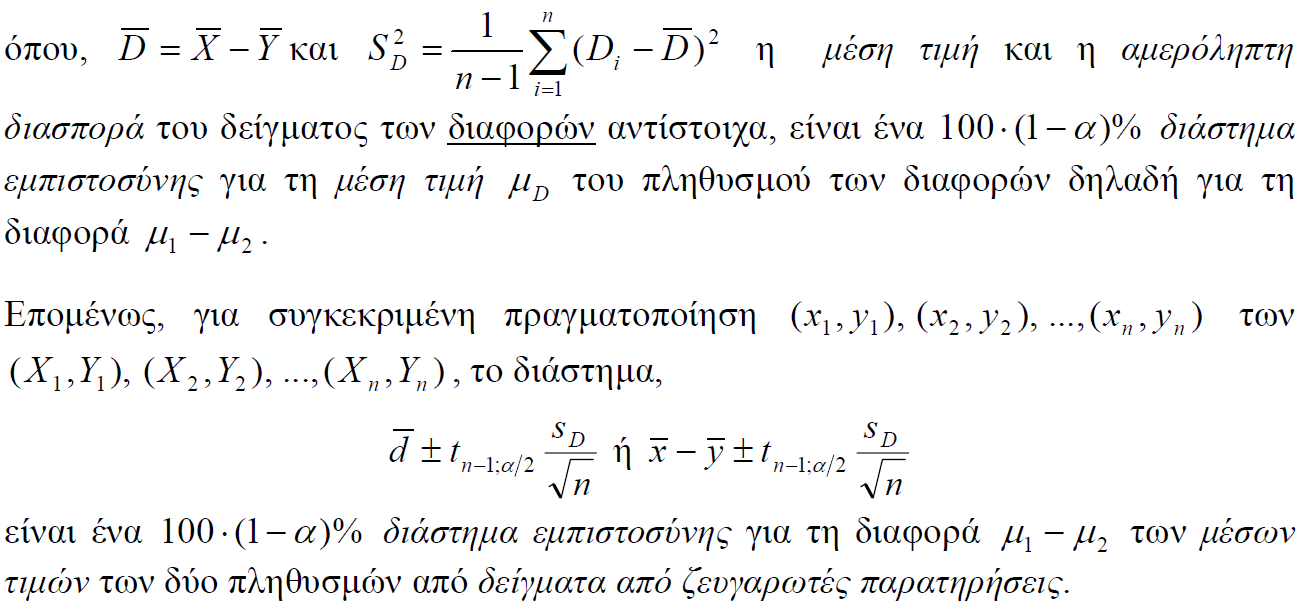 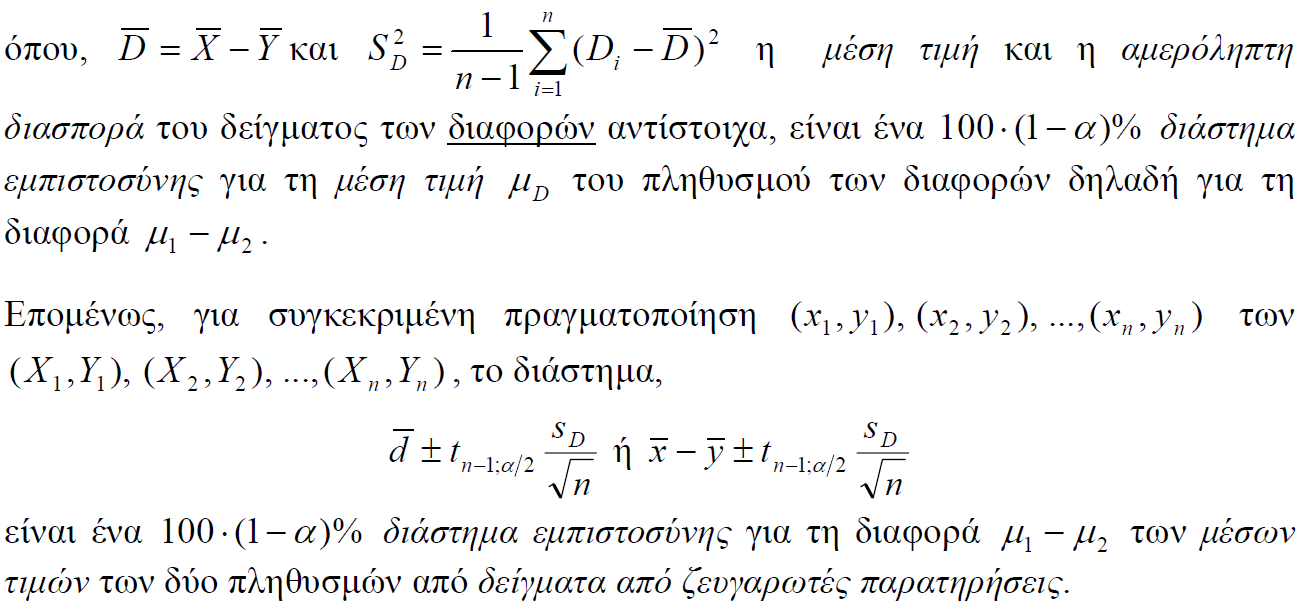 ΣΤΑΤΙΣΤΙΚΗ ΙΙΙ - Άγγελος Λιοντάκης
14
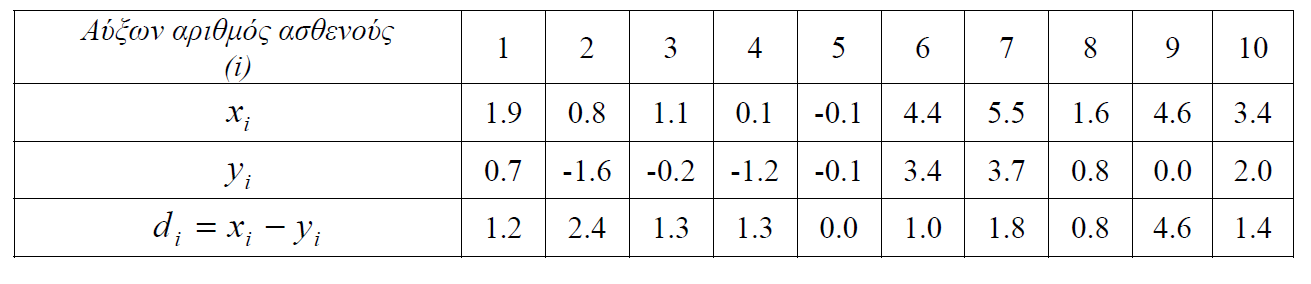 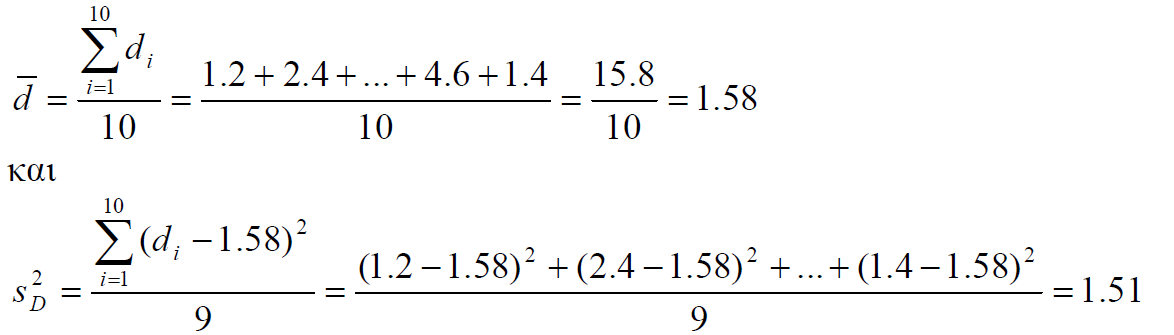 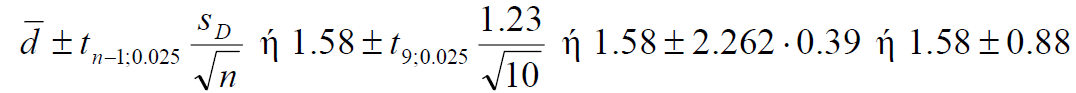 Συμπέρασμα????
ΣΤΑΤΙΣΤΙΚΗ ΙΙΙ - Άγγελος Λιοντάκης
15
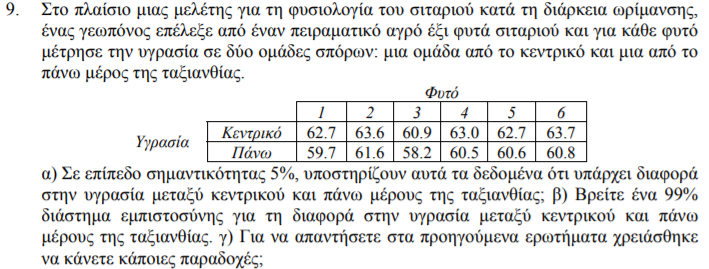 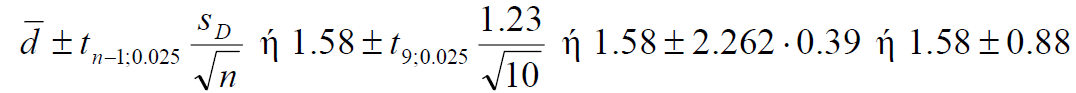 ΣΤΑΤΙΣΤΙΚΗ ΙΙΙ - Άγγελος Λιοντάκης
16
Για τη διαφορά μ1-μ2 των μέσων τιμών δύο πληθυσμών με δύο ανεξάρτητα δείγματα μεγέθους ν1 και ν2 αντίστοιχα
ΣΤΑΤΙΣΤΙΚΗ ΙΙΙ - Άγγελος Λιοντάκης
17
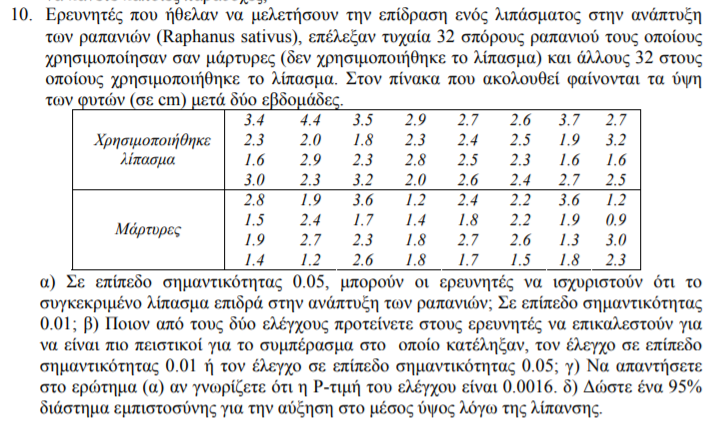 ΣΤΑΤΙΣΤΙΚΗ ΙΙΙ - Άγγελος Λιοντάκης
18
ΑΣΚΗΣΗ
Ένας ερευνητής θέλει να ελέγξει αν οι ποσότητες των ψαριών που αλιεύουν τα σκάφη του Αιγαίου και τα σκάφη του Ιονίου είναι κατά μέσο όρο ίδιες. Για το σκοπό αυτό συλλέγει δεδομένα από 9 σκάφη που δραστηριοποιούνται στο Αιγαίο και από 6 σκάφη που δραστηριοποιούνται στο Ιόνιο. Τα αποτελέσματα παρουσιάζονται στον Πίνακα. 
Ελέγξτε κατά πόσον ο μέσος όρος των ποσοτήτων ψαριών που αλιεύονται ανά σκάφος στο Αιγαίο είναι ίδιος με αυτόν στο Ιόνιο (επιλέξτε ότι επίπεδο σημαντικότητας επιθυμείτε)
ΣΤΑΤΙΣΤΙΚΗ ΙΙΙ - Άγγελος Λιοντάκης
19
Παρατήρηση
Σε πρακτικά προβλήματα και εφαρμογές, παρουσιάζονται περιπτώσεις όπου αντί να κατασκευάσουμε ένα διάστημα εμπιστοσύνης για μια άγνωστη παράμετρο, δηλαδή, αντί να δώσουμε ένα πάνω και ένα κάτω φράγμα για την άγνωστη παράμετρο, μας αρκεί (ή είναι προτιμότερο), να υπολογίσουμε ένα μόνο φράγμα (πάνω ή κάτω). Σε αυτές τις περιπτώσεις, η εκτίμηση γίνεται με ένα 100 ⋅ (1−α )% πάνω (ή κάτω) φράγμα εμπιστοσύνης (upper or lower confidence bound).
Για να κατασκευάσουμε ένα 100 ⋅ (1−α )% πάνω (ή κάτω) φράγμα εμπιστοσύνης για τη μέση τιμή ενός πληθυσμού ή για τη διαφορά των μέσων τιμών δύο πληθυσμών κ.τλ., εργαζόμαστε όπως στα προηγούμενα. Για παράδειγμα, εύκολα προκύπτει (δείτε το ως μια απλή άσκηση), ότι ένα 100 ⋅ (1−α )% πάνω φράγμα εμπιστοσύνης για τη μέση τιμή ενός κανονικού πληθυσμού με άγνωστη διασπορά, από ένα τυχαίο δείγμα μεγέθους n, είναι,
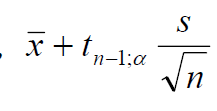 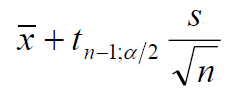 <
ΣΤΑΤΙΣΤΙΚΗ ΙΙΙ - Άγγελος Λιοντάκης
20
Τυποποιημένη κανονική κατανομή Z ~ N(0,1)
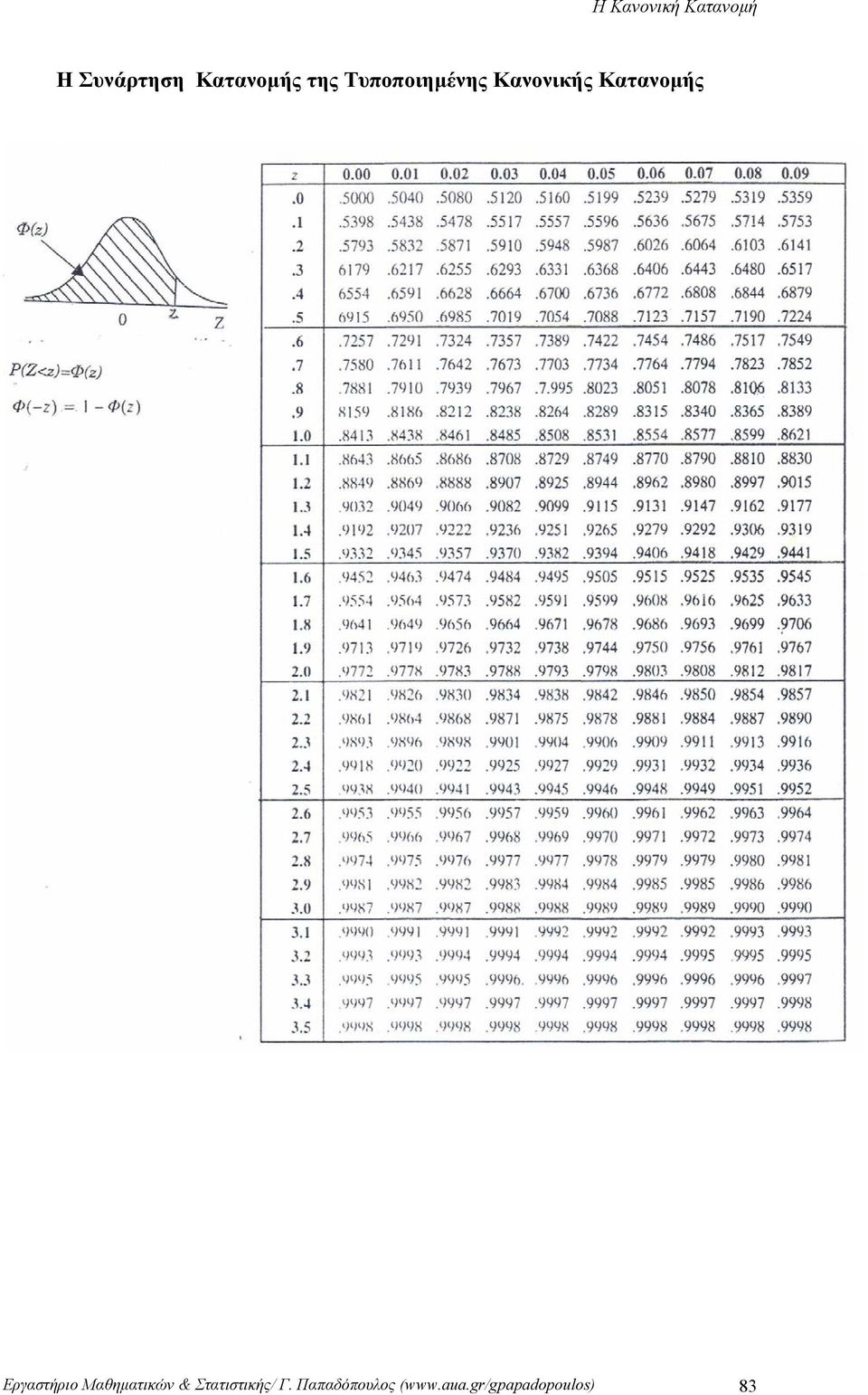 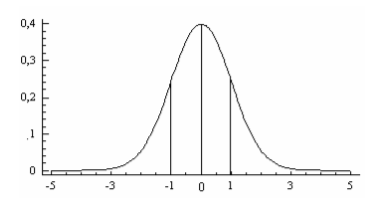 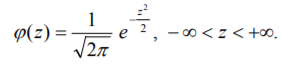 Μέγιστη τιμή →
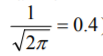 Z
https://www.calculator.net/z-score-calculator.html
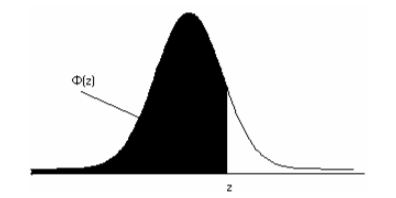 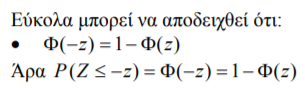 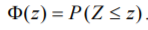 ΣΤΑΤΙΣΤΙΚΗ ΙΙΙ - Άγγελος Λιοντάκης
21
Κατανομή χ2
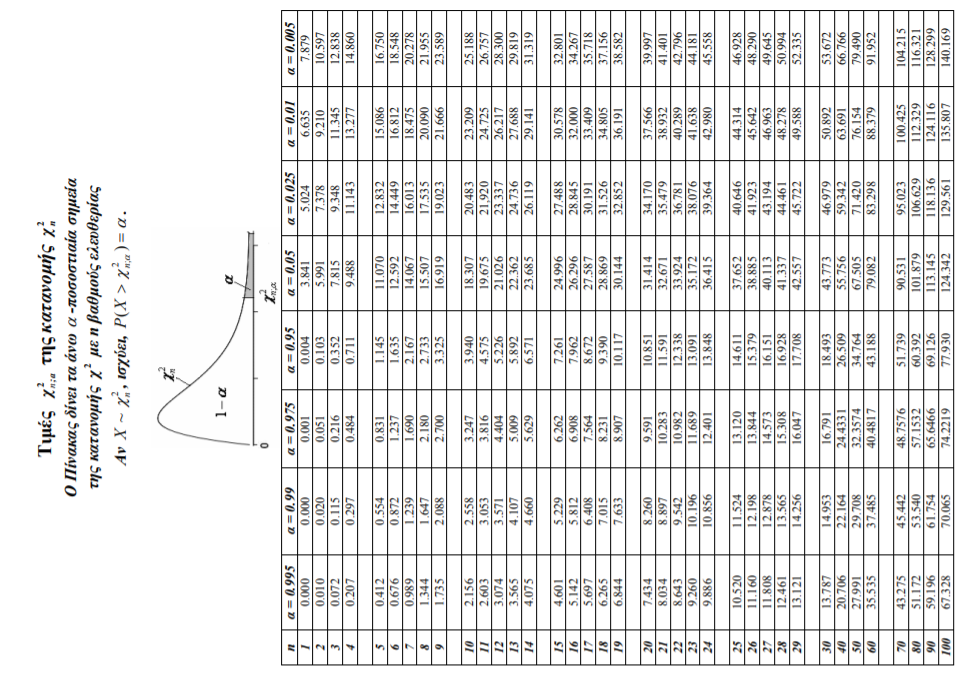 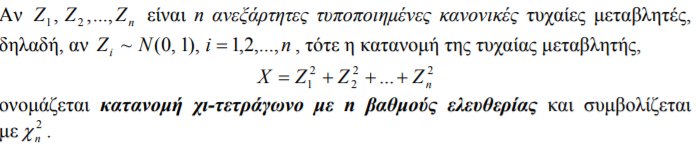 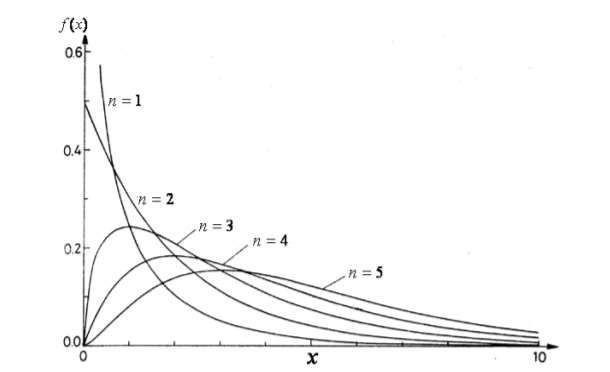 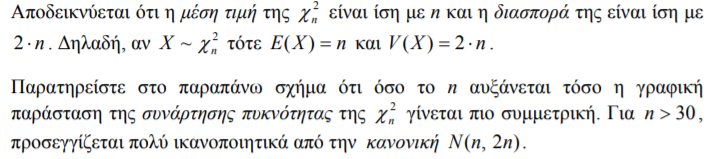 Όσο το n αυξάνεται τόσο η γραφική παράσταση της συνάρτησης πυκνότητας της 2 χ n γίνεται πιο συμμετρική. Για n > 30 , προσεγγίζεται πολύ ικανοποιητικά από την κανονική N (n, 2n)
ΣΤΑΤΙΣΤΙΚΗ ΙΙΙ - Άγγελος Λιοντάκης
22
Κατανομή t (Student)
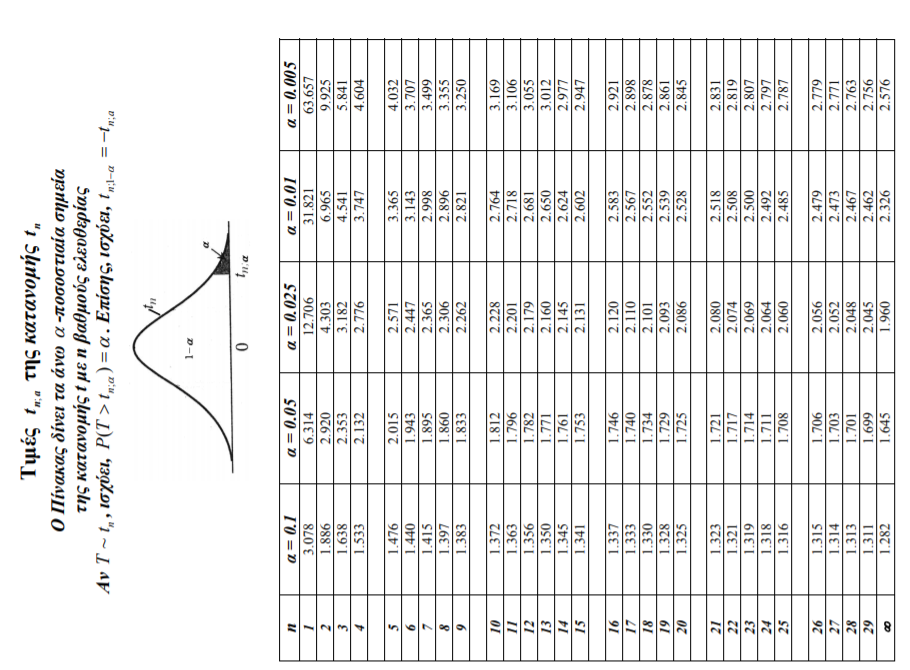 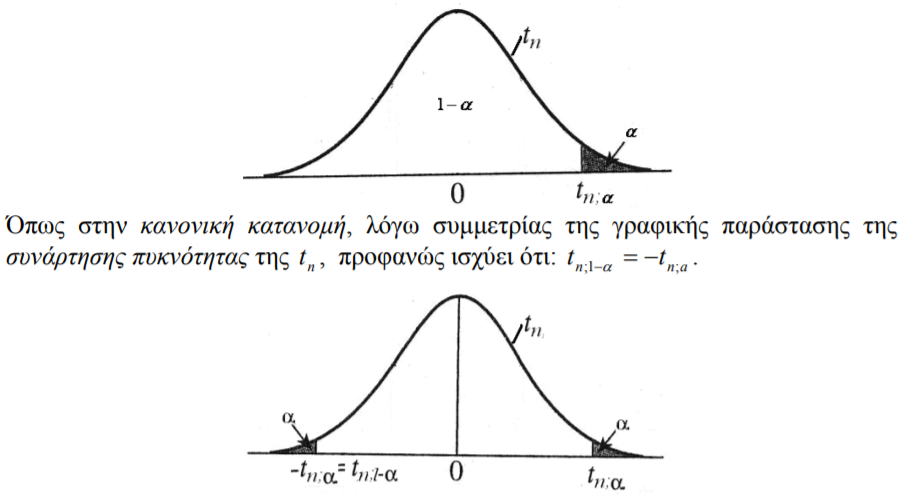 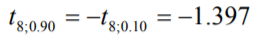 ΣΤΑΤΙΣΤΙΚΗ ΙΙΙ - Άγγελος Λιοντάκης
23
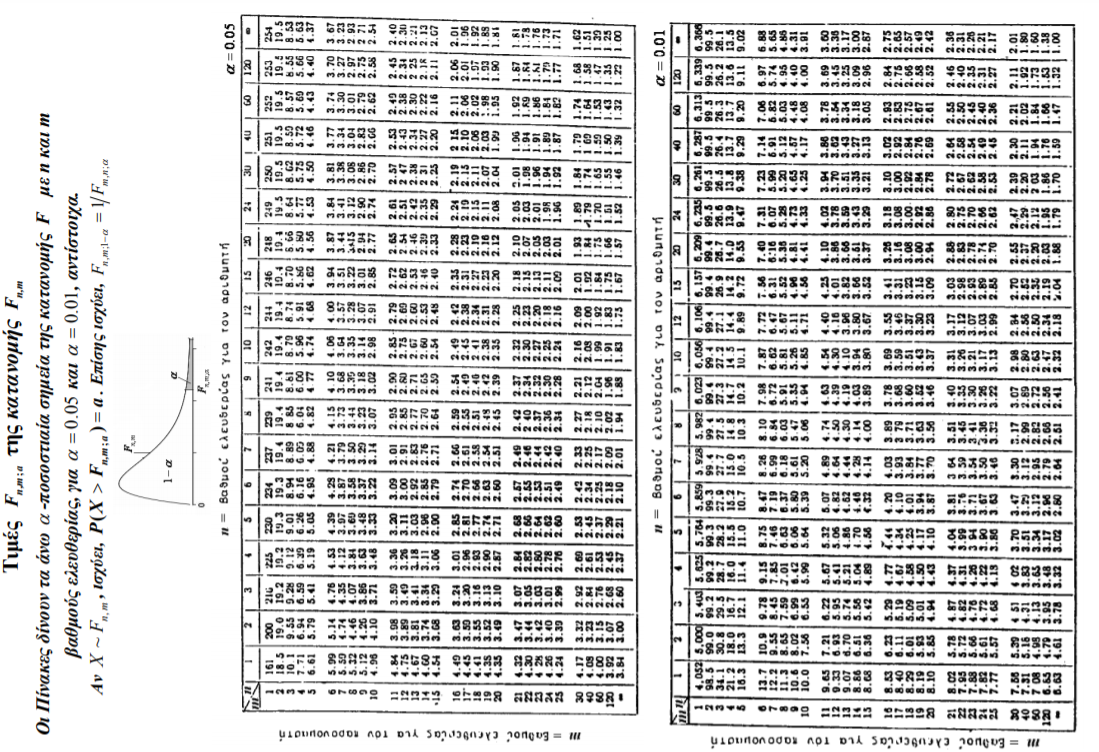 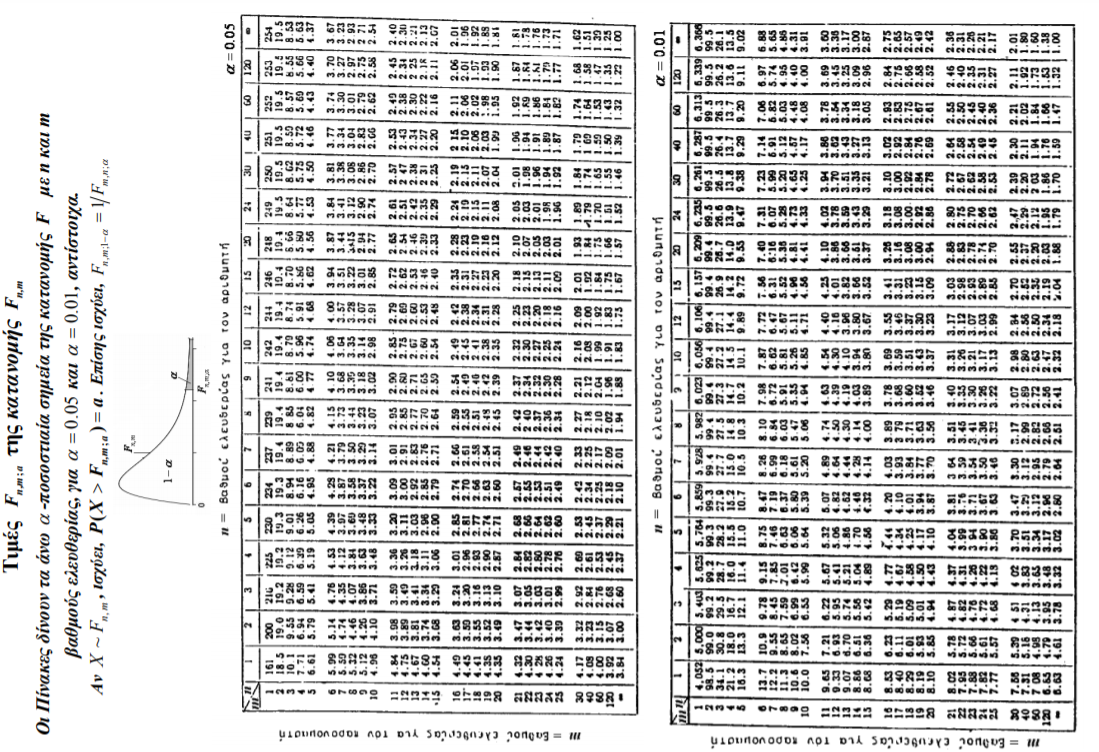 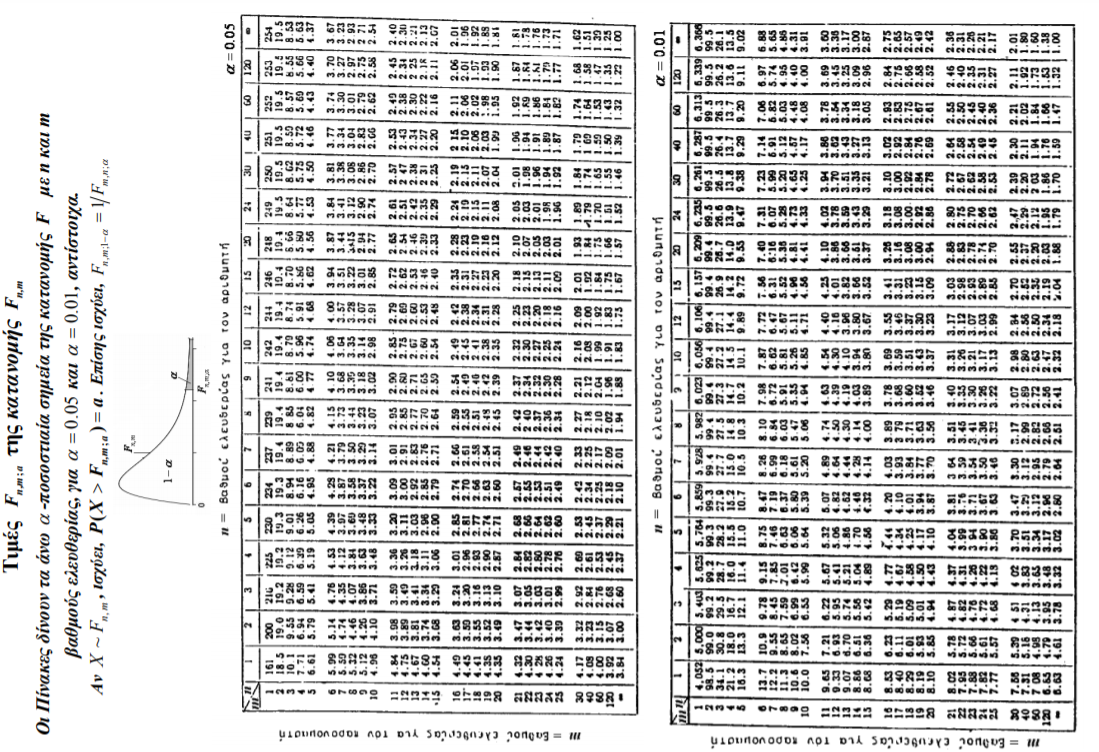 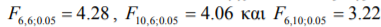 ΣΤΑΤΙΣΤΙΚΗ ΙΙΙ - Άγγελος Λιοντάκης
24